Творческие работы 
учащихся 4 класса
Буденновской сш 
Жамбылского района
Северо - Казахстанской области
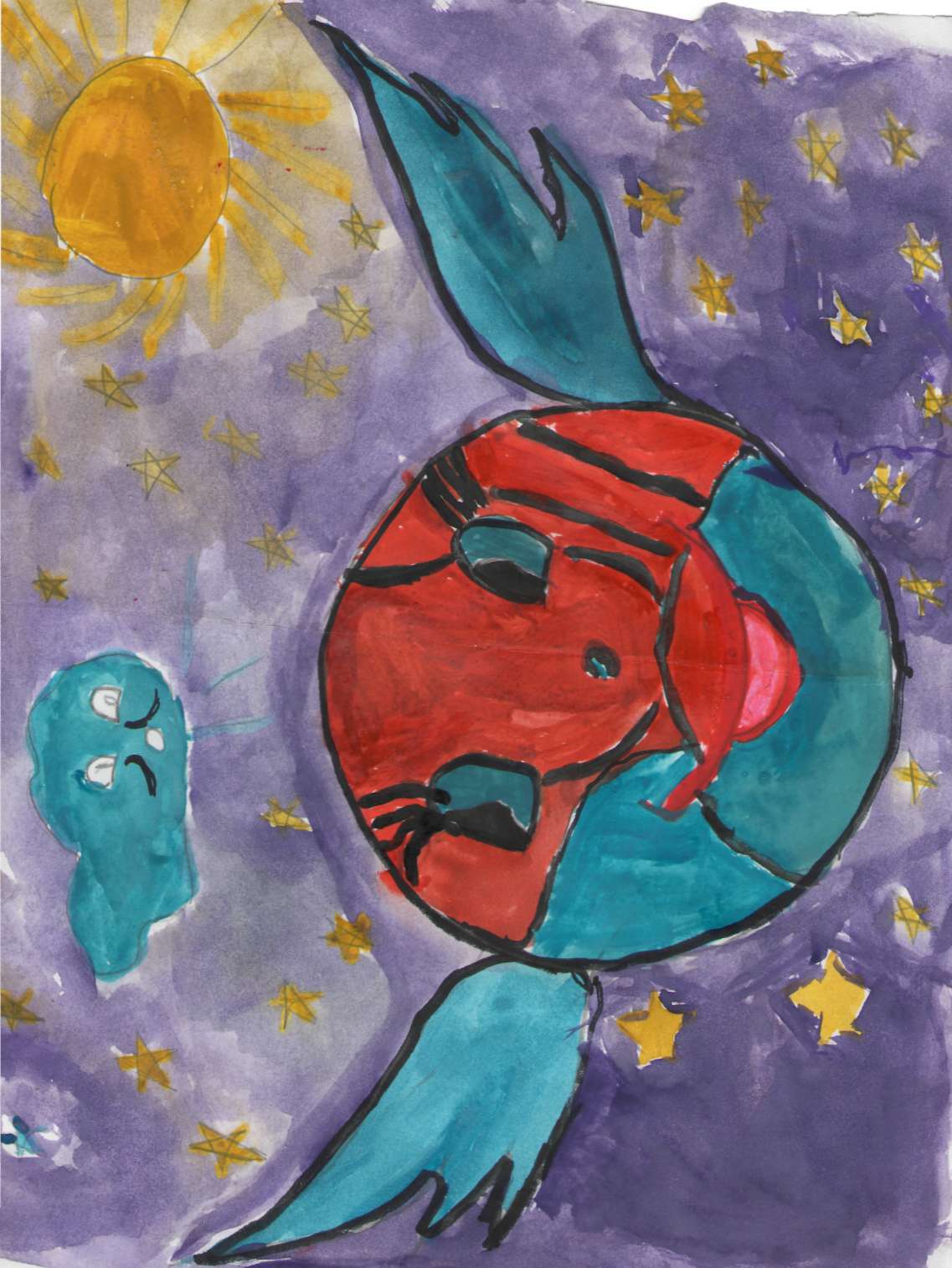 Большой и круглый милый дом.
Мы радостно и весело одной семьей живем.
Куда б ты не взглянул,  повсюду красота.
Как много интересного хранит в себе Земля!  Мухаметшина Альбина
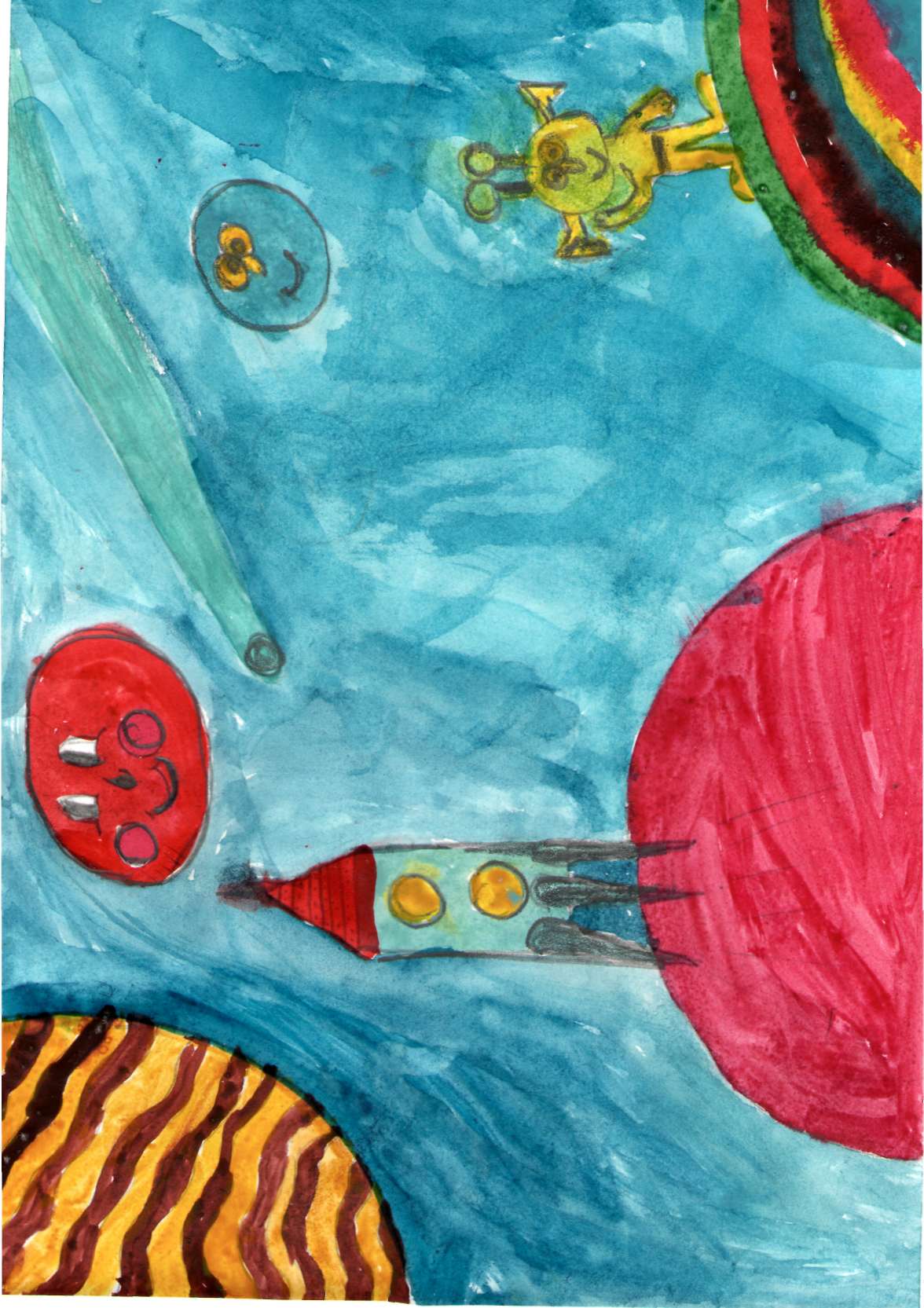 В космосе так здорово! 
Звезды и планеты
В черной невесомости медленно плывут
В космосе так здорово! 
Быстрые ракеты
На огромной скорости
Мчатся там и тут!
                       Новицкая Виктория
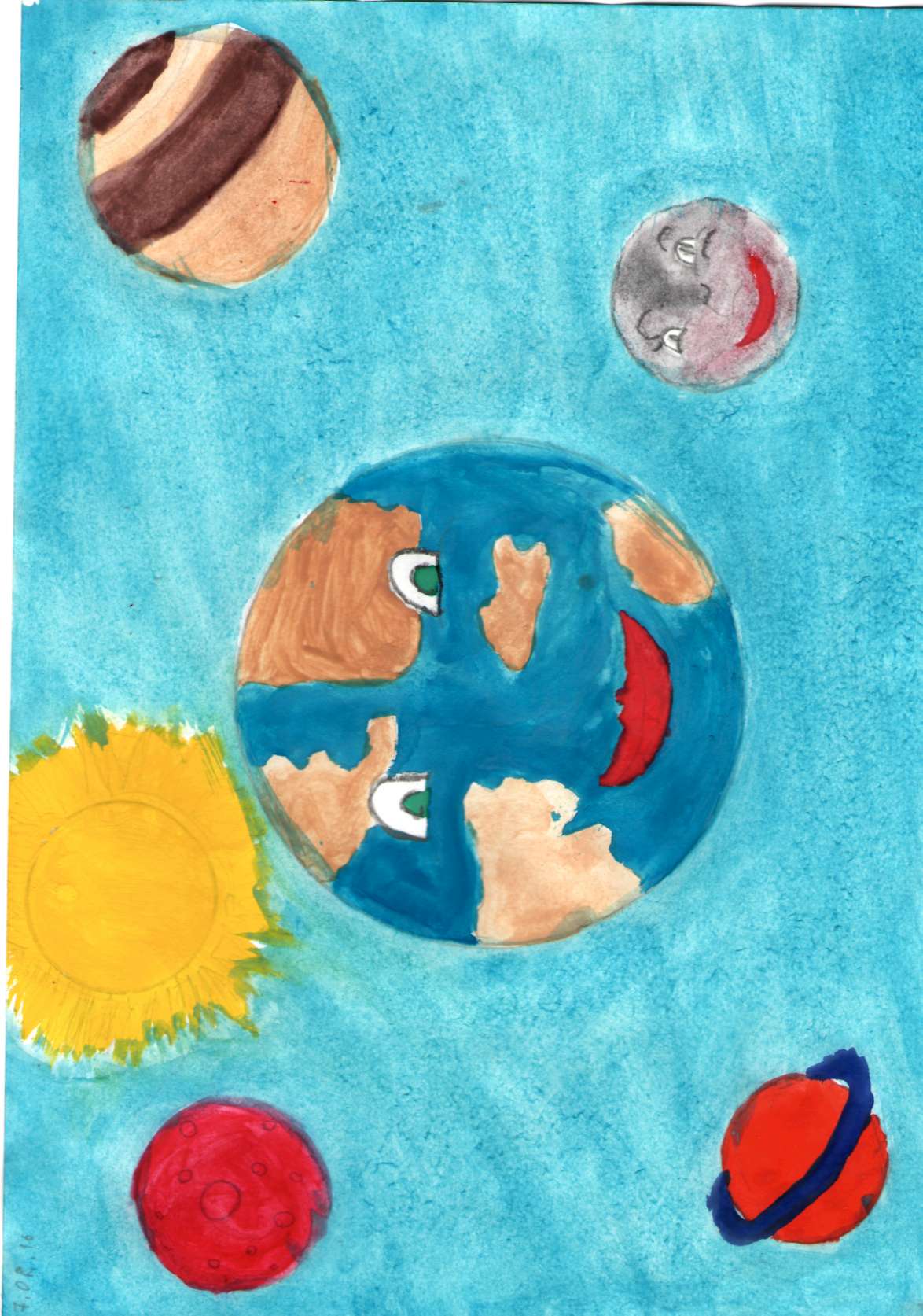 Живу я на большой планете
Как много звезд на небе светит
Я восхищаюсь созерцанием созвездий.
Вот порулить бы звездолет и все объездить!  Самаркина Полина
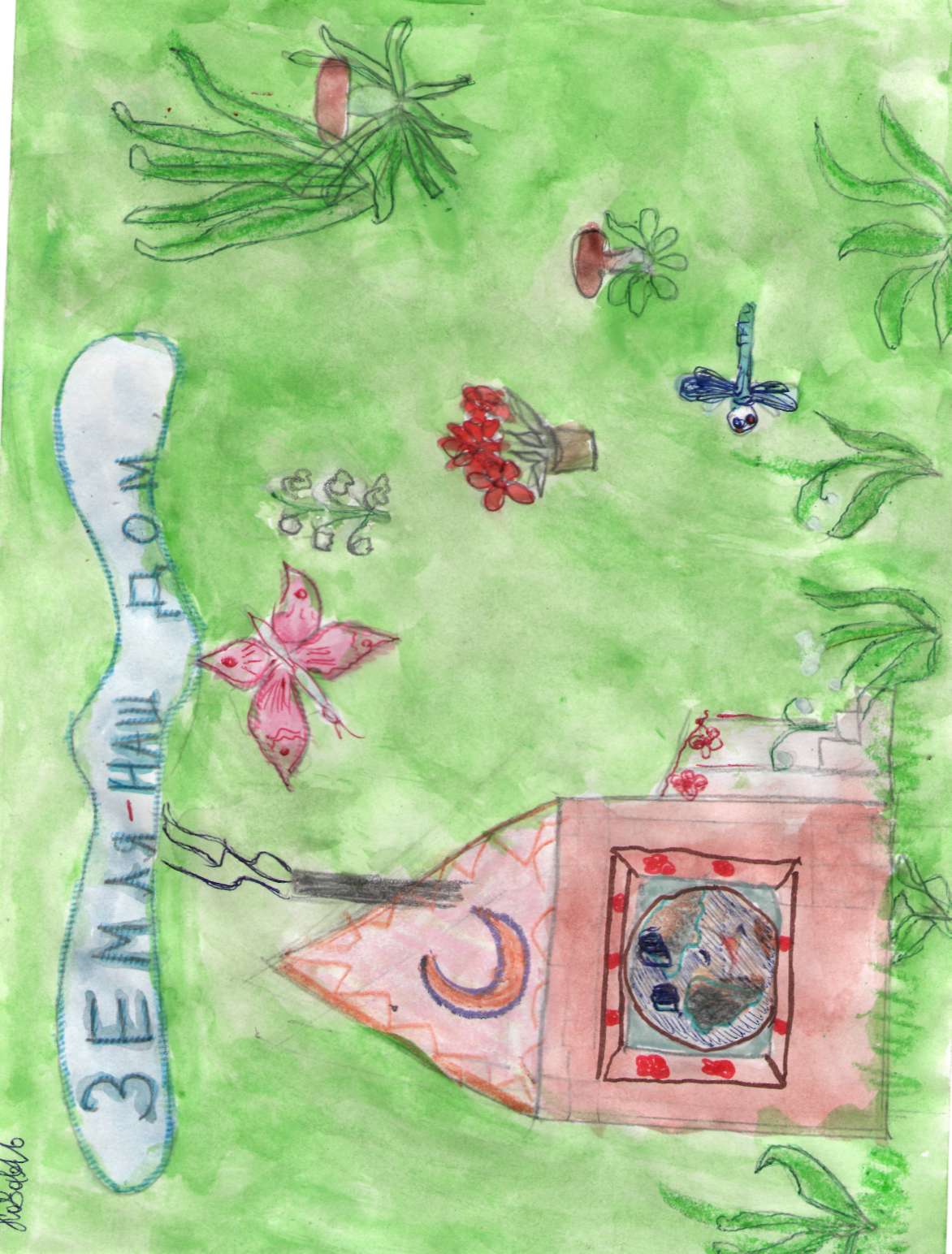 На земле растут цветы- ландыши, ромашки.
Эти дивные цветы- красивы и приятны.
Много их на белом свете, в платья яркие одеты,
И на солнышке пригреты, будто феи и модели.
Вы не трогайте цветы- это аромат Земли!
Коваль Наталья
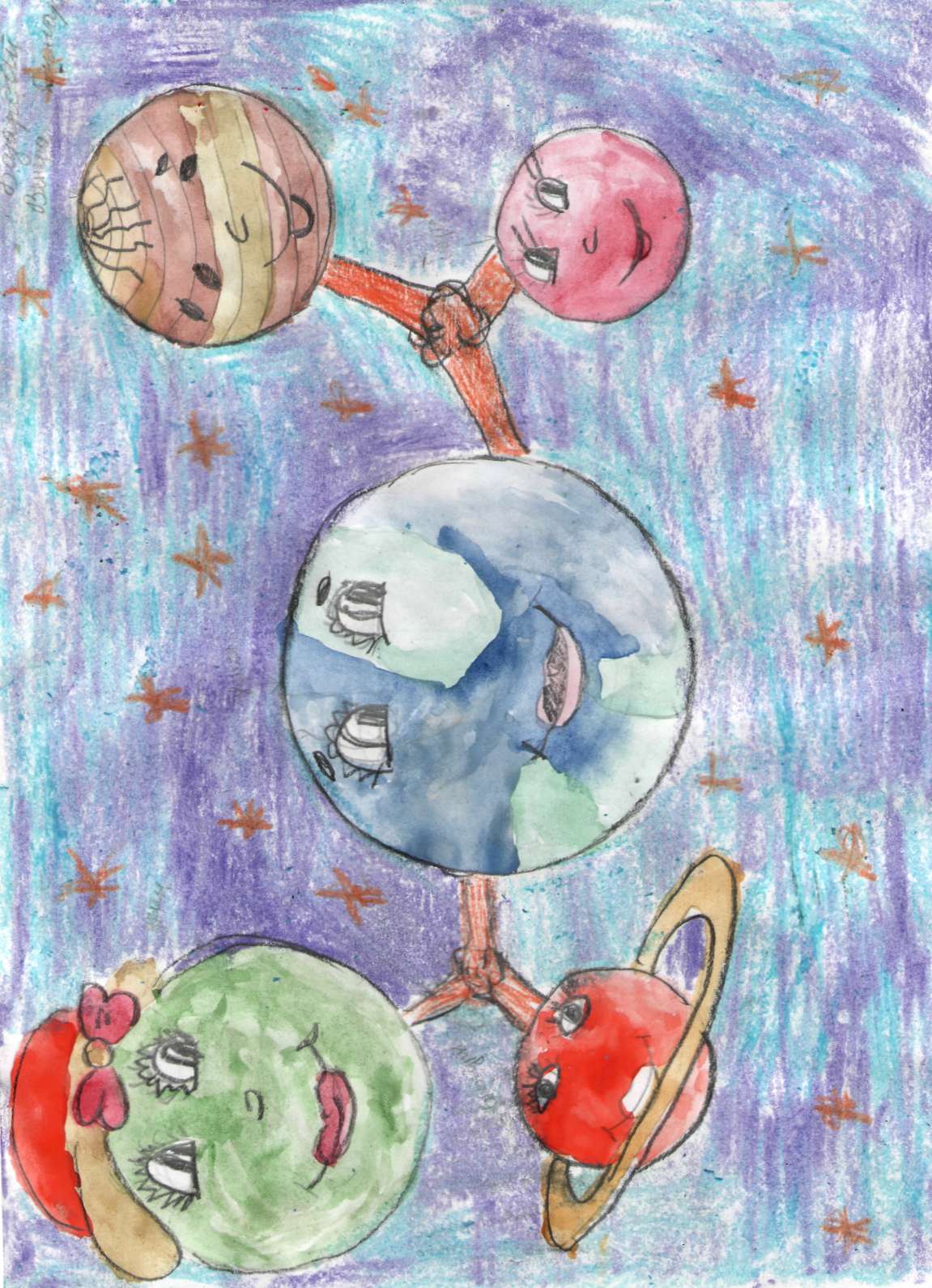 Дружат дети, дружат планеты,
Ходят друг к другу в гости,
И весело всем живется!
                               Марченко Дмитрий
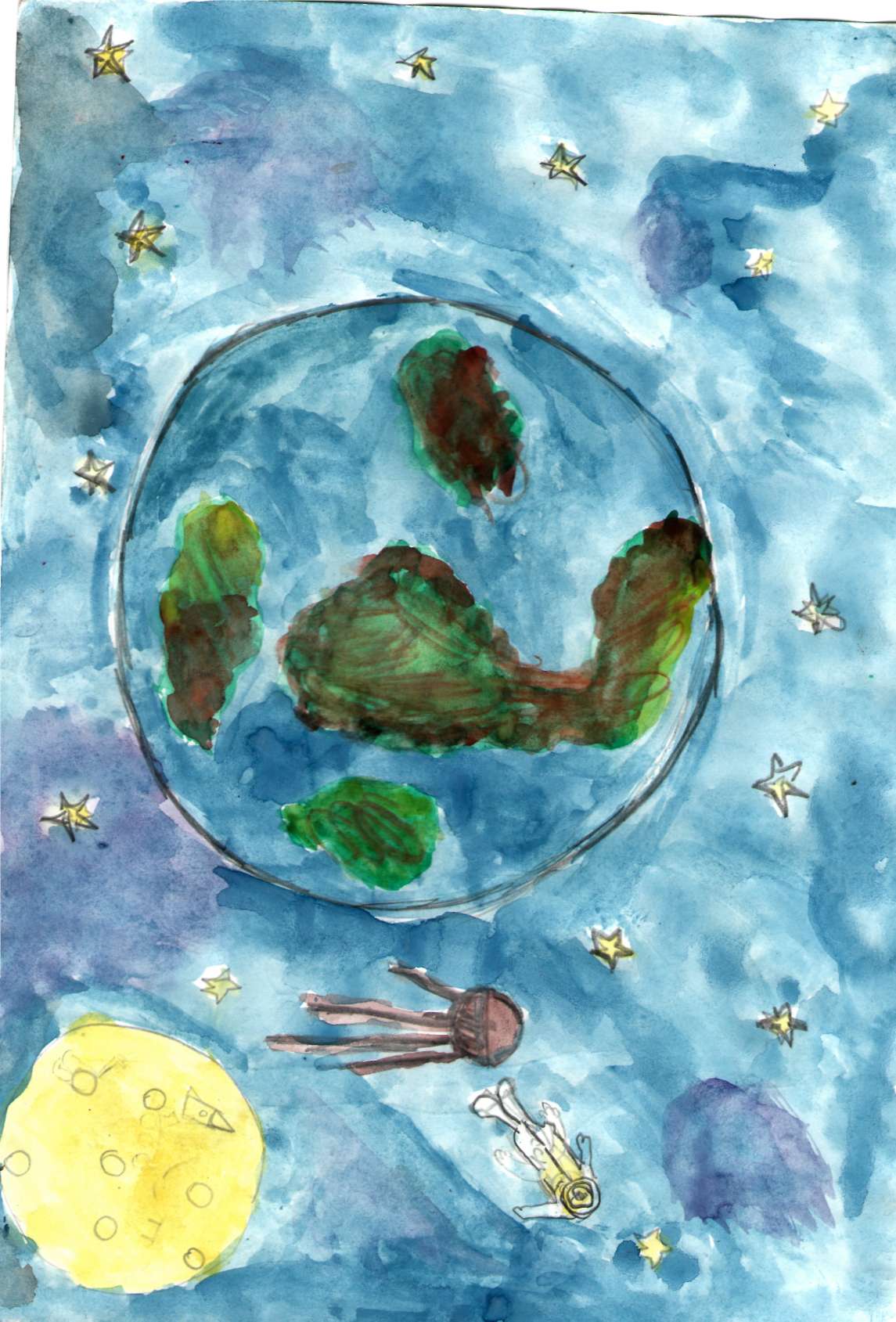 В космосе много звезд, они так красивы ночью, 
Летает много комет, движется много планет
По ним ходят инопланетяне  и кричат нам:  «Привет! Земляне!»
Смирнов Вячеслав
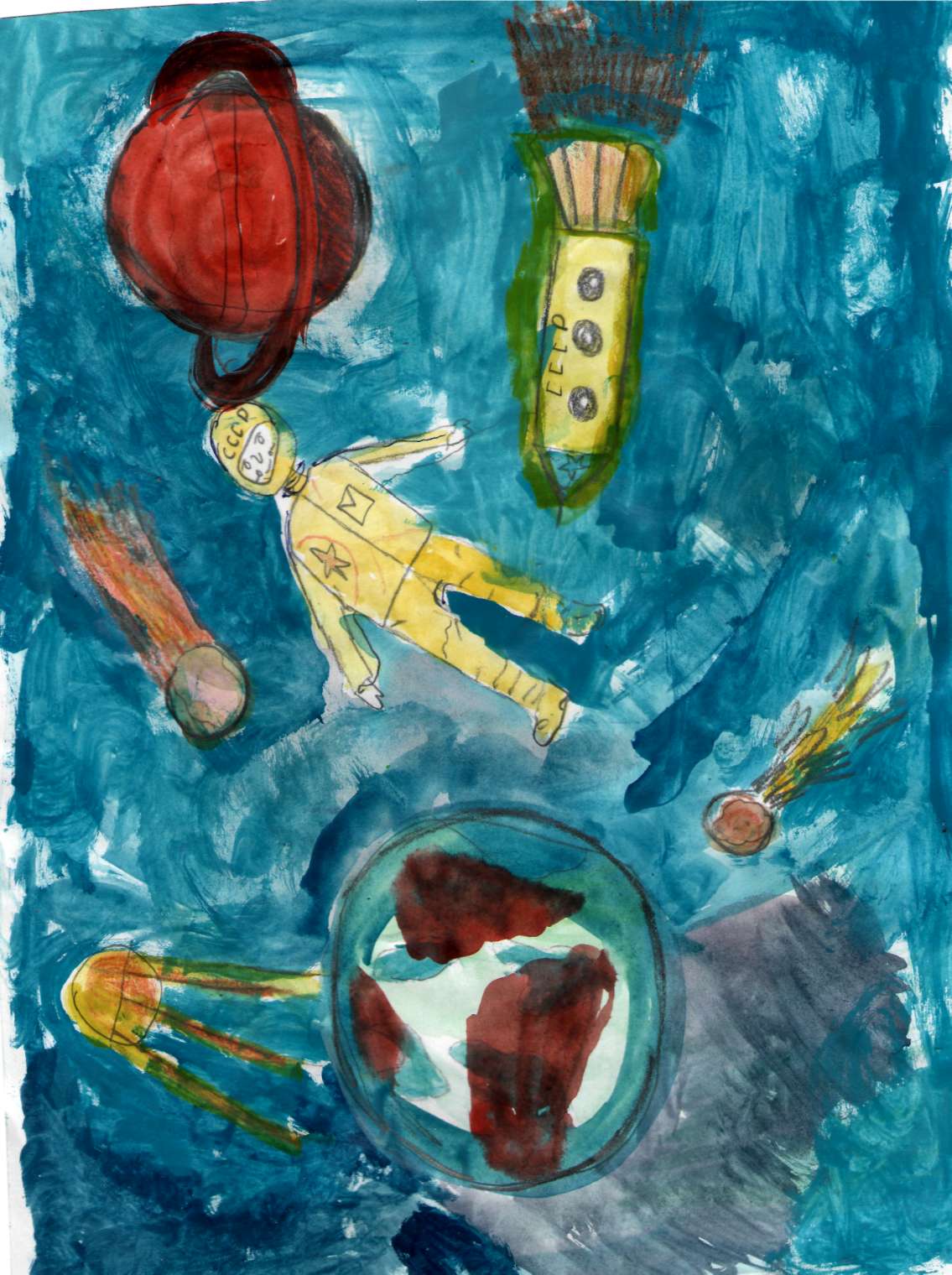 Полечу в открытый космос,
И узнаю, может быть, 
Где живут
Марсиане , 
И на чем туда доплыть.
      Антоненко  Стас